«Использование здоровье сберегающих технологий в дошкольном учреждении».
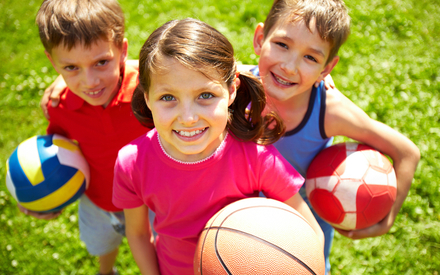 Выполнила : Иванова Вита Николаевна                                                Воспитатель  детского сада «Сказка»                          
 2014г
Здоровьесберегающая технология:
система мер, включающая взаимосвязь и взаимодействие всех факторов образовательной среды, направленных на сохранение здоровья ребенка на всех этапах его обучения и развития
Цель здоровьесберегающих технологий:
обеспечение высокого уровня реального здоровья воспитанника детского сада и воспитание валеологической культуры как совокупности осознанного отношения ребенка к здоровью и жизни человека, знаний о здоровье и умений оберегать, поддерживать и сохранять его, валелогической компетентности, позволяющей дошкольнику самостоятельно и эффективно решать задачи здорового образа жизни и безопасного поведения, задачи, связанные с оказанием элементарной медицинской, психологической самопомощи и помощи.
Виды здоровьесберегающих технологий в дошкольном образовании
физкультурно-оздоровительные
медико-профилактические 
технологии обеспечения социально-психологического благополучия ребенка
здоровьесбережения и здоровьеобогащения педагогов дошкольного образования
валеологического просвещения родителей
здоровьесберегающие  образовательные технологии в детском саду
Актуальность применения здоровьесберегающих технологий
Гиподинамия (нарушение функций опорно-двигательного аппарата, кровообращения, дыхания, пищеварения) 
Детские стрессы (нервные расстройства вследствие отрицательной психологической обстановки в семье, излишнего шума и нервности в детском коллективе) 
     тревожность (недостаток эмоциональной поддержки в детском саду и семье, недостаток информации).
 Физическое и психологическое здоровье взрослых участников педагогического процесса в ДОУ также значительно ухудшилось в последнее время. В связи с этим в ДОУ необходимо уделить особое внимание воспитанию физически здорового и социально адаптированного ребенка, обеспечению его психического 
     благополучия, а также формированию у дошкольника ответственности за свое здоровье. 
Кроме того, важно способствовать развитию культуры здоровья педагогов ДОУ, в том числе культуры профессионального здоровья, развитию потребности к  здоровому образу жизни.
« Здоровье – это состояние полного физического, душевного и социального благополучия, а не только отсутствие физических дефектов».       ВОЗ (Всемирная организация здравоохранения)
Здоровьесберегающий педагогический процесс ДОУ - в широком смысле слова - процесс воспитания и развития детей дошкольного возраста в режиме здоровьесбережения и здоровьеобогащения; процесс, направленный на обеспечение физического, психического и социального благополучия ребенка. 
В более узком смысле слова - это специально организованное, развивающееся во времени и в рамках определенное образовательной системы взаимодействие детей и педагогов, направленное на достижение целей здоровьесбережения и здоровьеобогащения в ходе образования, развития и воспитания.
Здоровьесберегающие технологии, используемые в воспитательно-образовательном процессе
УТРЕННЯЯ   ГИМНАСТИКА                                                                                                                                                                           ПОДВИЖНЫЕ И СПОРТИВНЫЕ ИГРЫ                                                                                            РЕЛАКСАЦИЯ                                                                                                                                                       ПАЛЬЧИКОВАЯ ГИМНАСТИКА                                                                                                                           ДИНАМИЧЕСКИЕ ПАУЗЫ                                                                                                                                  САМОМАСАЖ                                                                                                                                                            ГИМНАСТИКА ДЛЯ ГЛАЗ                                                                                                                                      ДЫХАТЕЛЬНАЯ ГИМНАСТИКА                                                                                                                   ГИМНАСТИКА ПОСЛЕ СНА  (КОРРЕГИРУЮЩАЯ)
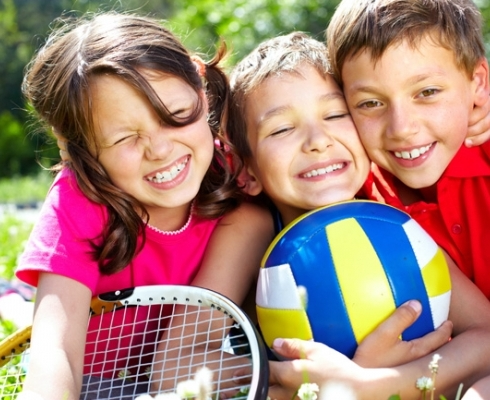 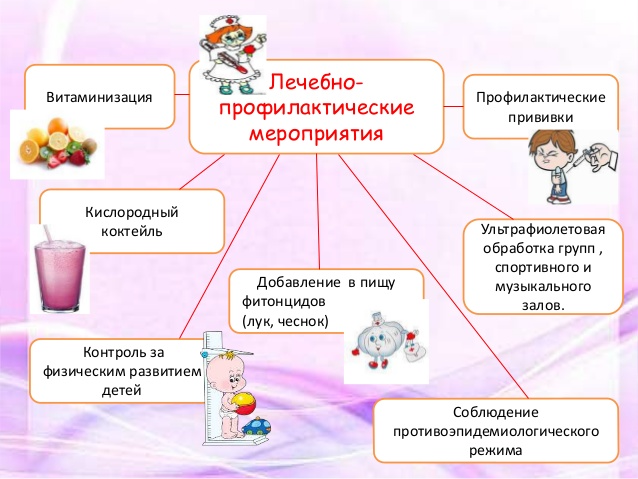 ПАЛЬЧИКОВАЯ ГИМНАСТИКА
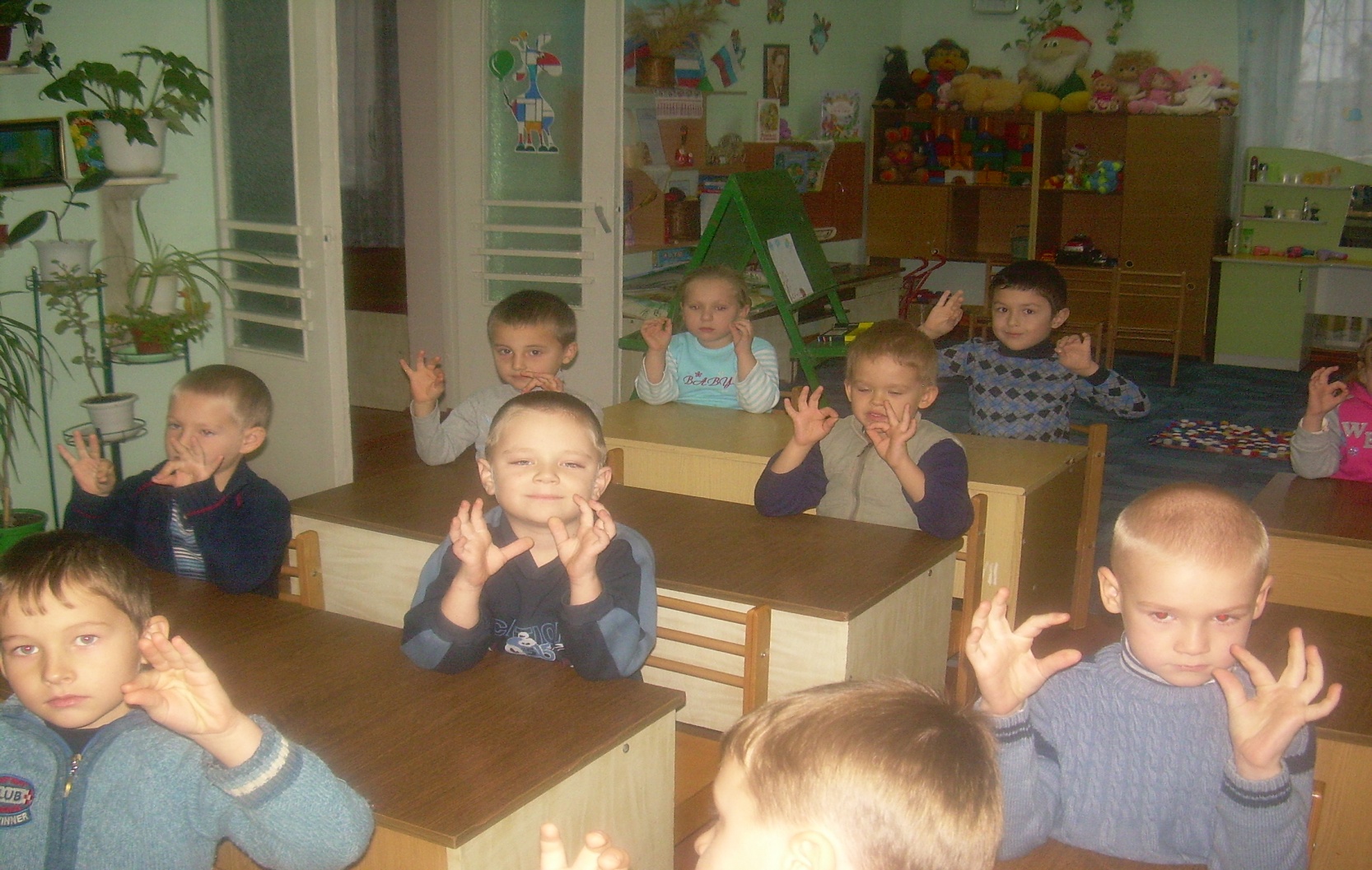 Позволяет активизировать работоспособность головного мозга, влияет на центры развития речи, развивает ручную умелость, помогает снять напряжение, скоординировать движение с речью.
Динамические паузы
Проведение динамических пауз и частая смена видов деятельности позволяли поддерживать оптимальный темп непосредственной образовательной деятельности и препятствовать наступлению утомления у детей. Интересные приемы для снятия эмоционального напряжения, игровые формы работы учащихся используются и с целью воспитания культуры  в коллективной деятельности, гуманного отношения друг к другу и бережного отношения к окружающей среде.
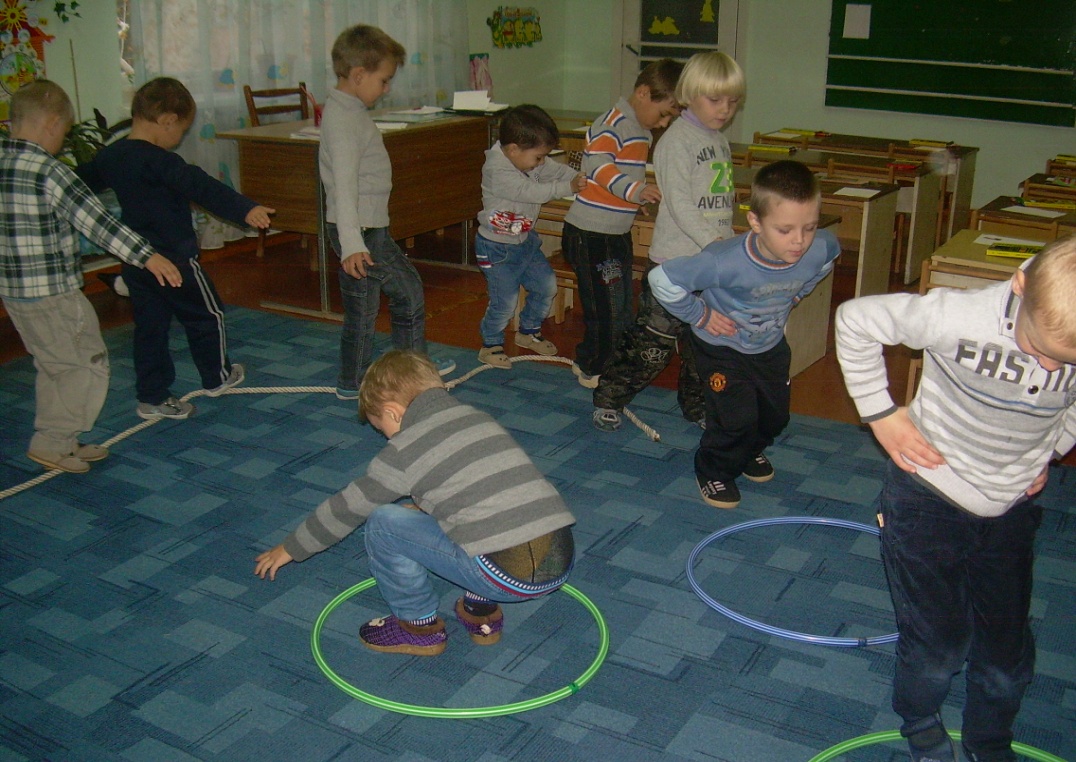 Подвижные игры
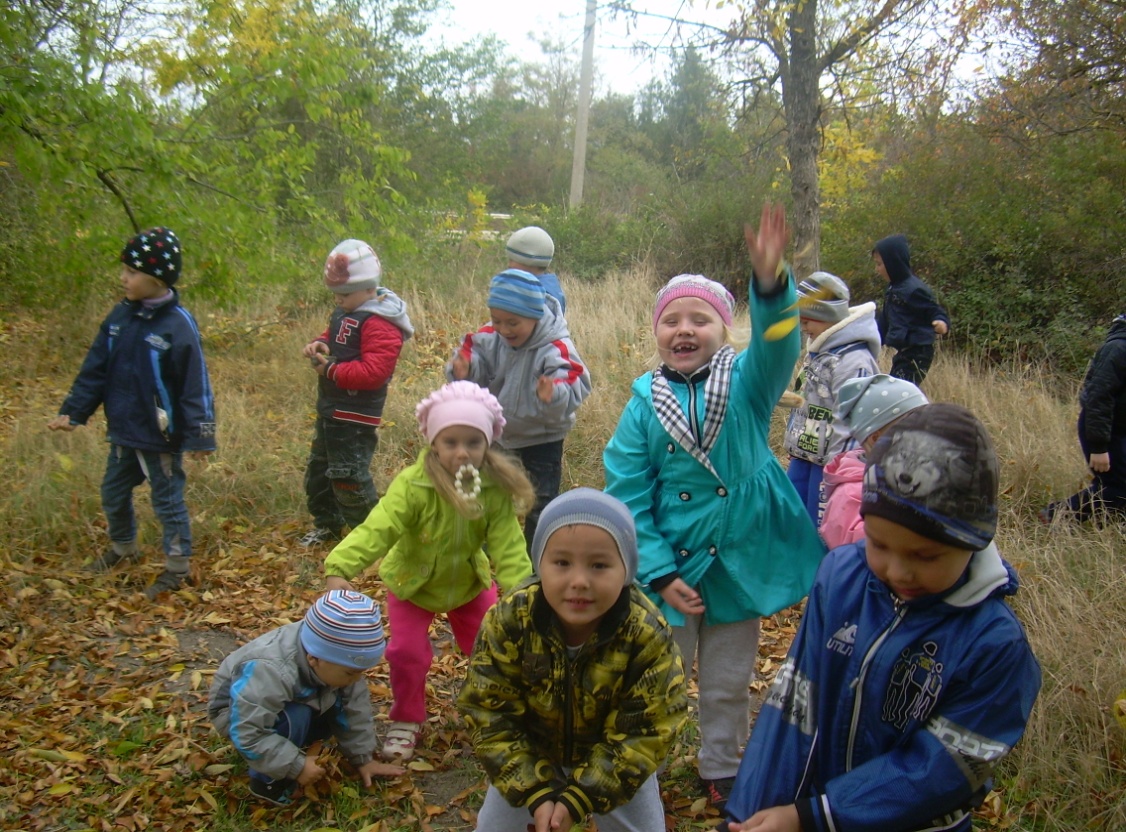 Логоритмика
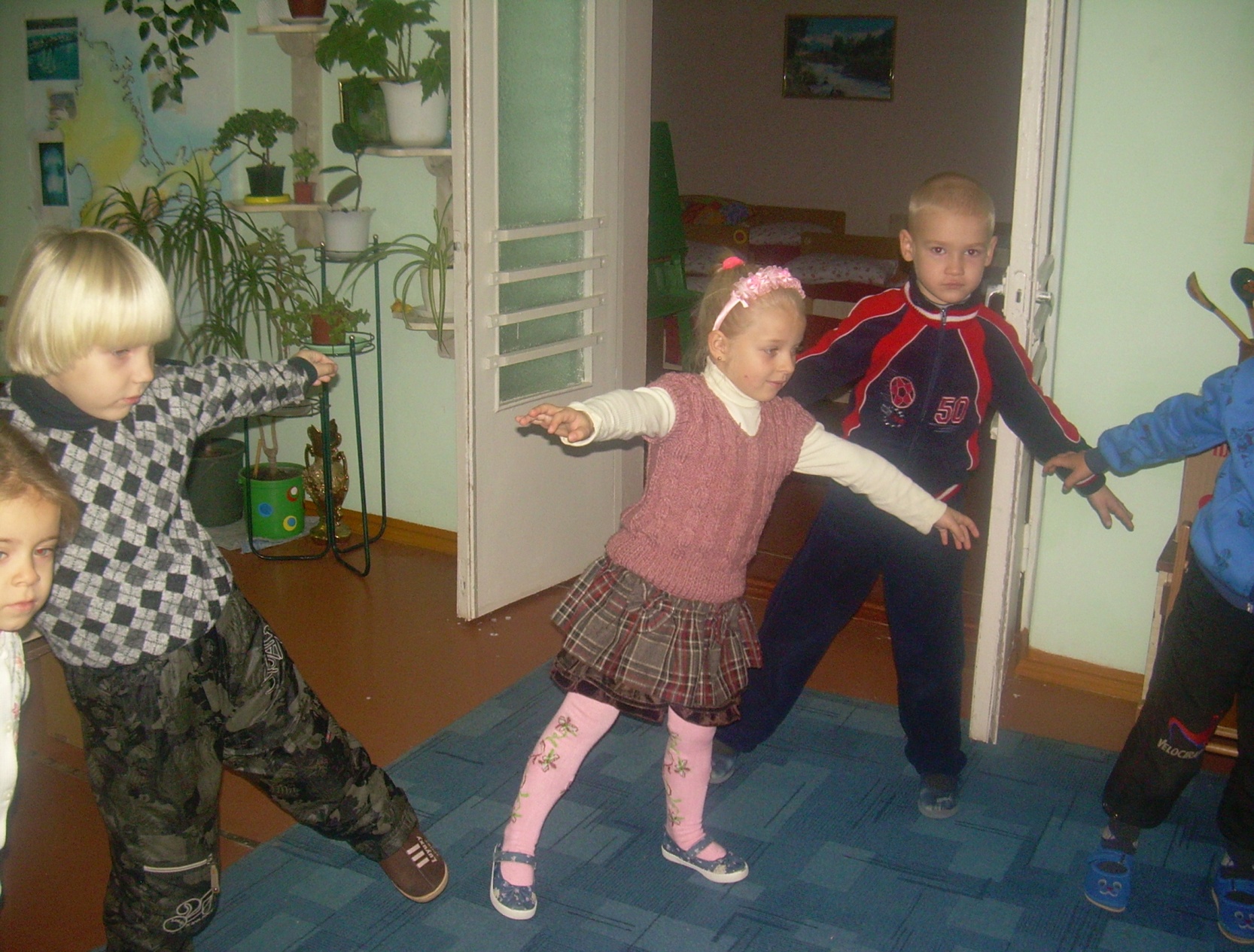 В результате логоритмических занятий реализуются следующие задачи: 
уточнение артикуляции;
развитие фонематического восприятия; 
расширение лексического запаса;
развитие слухового внимания и двигательной памяти; 
cовершенствование общей и мелкой моторики; 
выработка четких, координированных движений во взаимосвязи с речью; 
развитие мелодико-интонационных и просодических компонентов;
творческой фантазии и воображения.
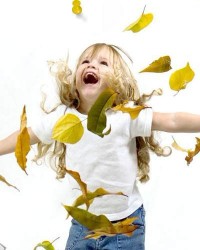 УТРЕННЯЯ ГИМНАСТИКА
Утренняя гимнастика благотворно действует на центральную нервную систему. Когда ребенок просыпается утром, то клетки коры его головного мозга находятся еще в полузаторможенном состоянии. Это проявляется в сонливости, некоторой скованности движений, иногда в капризах. Недаром существует поговорка - «Встал с левой ноги». 

          Во время гимнастики в работающих мышцах возникают раздражения, передающиеся по центростремительным путям в головной мозг. Эти нервные импульсы возбуждают жизнедеятельность клеток коры больших полушарий. Поэтому после гимнастики появляется чувство бодрости, повышается работоспособность.
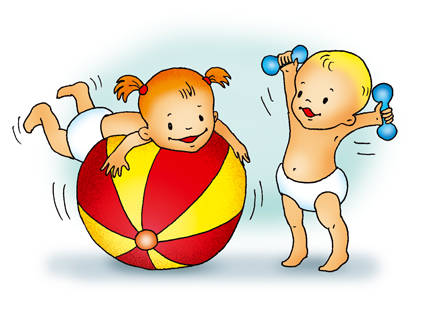 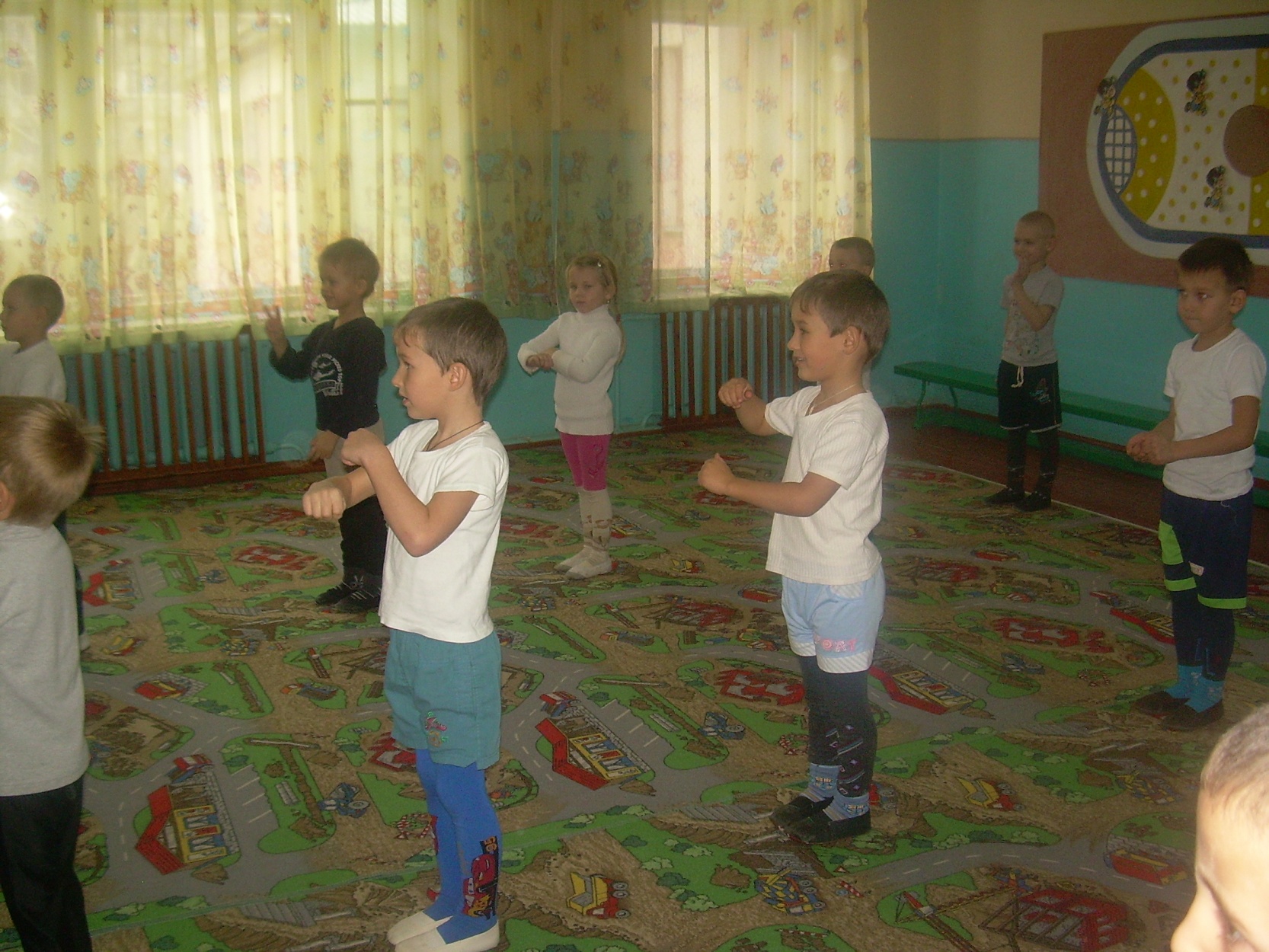 Гимнастика для глаз
Зрительная гимнастика используется:
для улучшения циркуляции крови и внутриглазной жидкости глаз;
- для укрепления мышц глаз;
Артикуляционная гимнастика
Цель артикуляционной гимнастики - выработка полноценных движений и определенных положений органов артикуляционного аппарата, необходимых для правильного произношения звуков.
ЗАНЯТИЯ ПО ФИЗКУЛЬТУРЕ
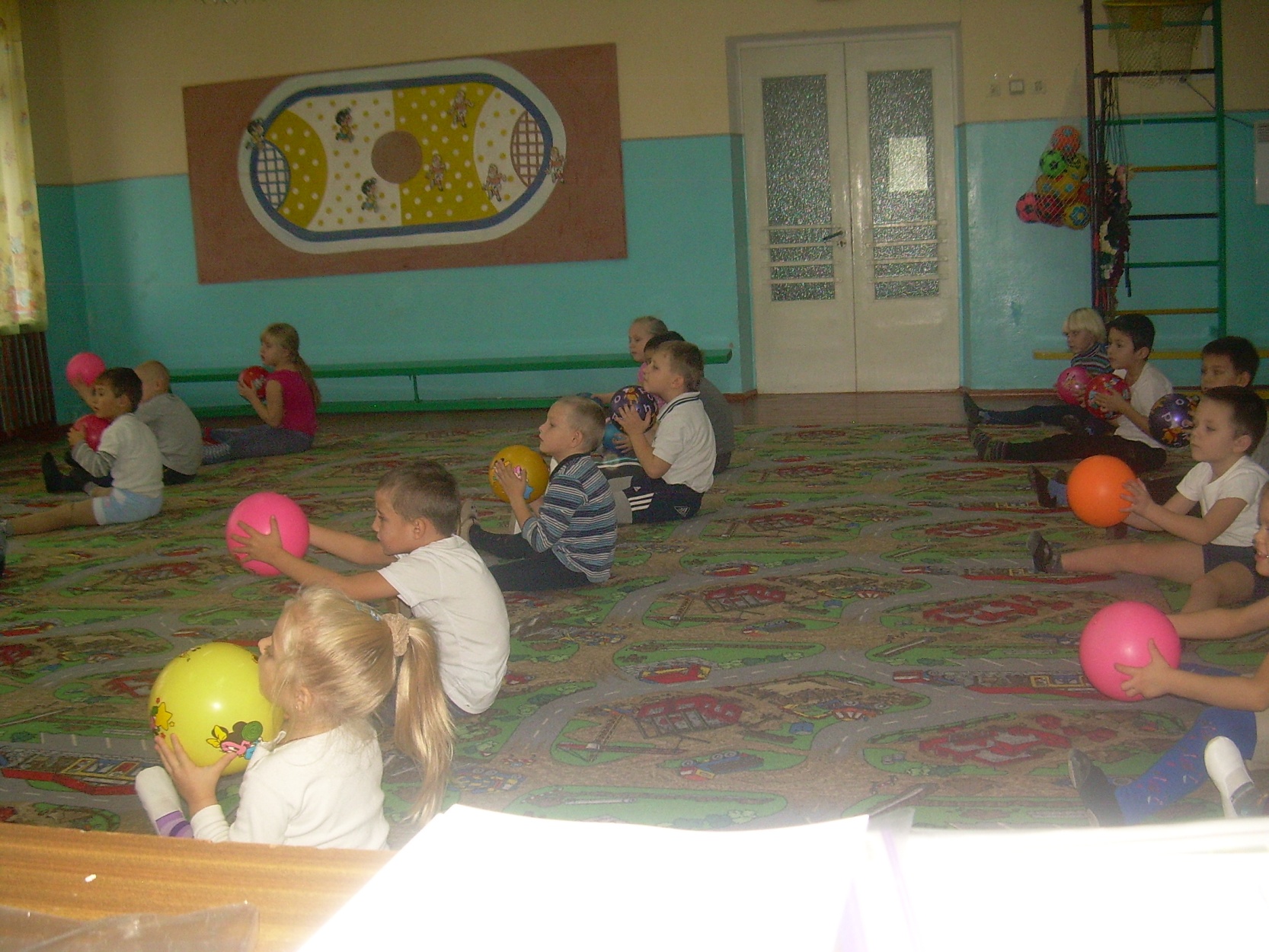 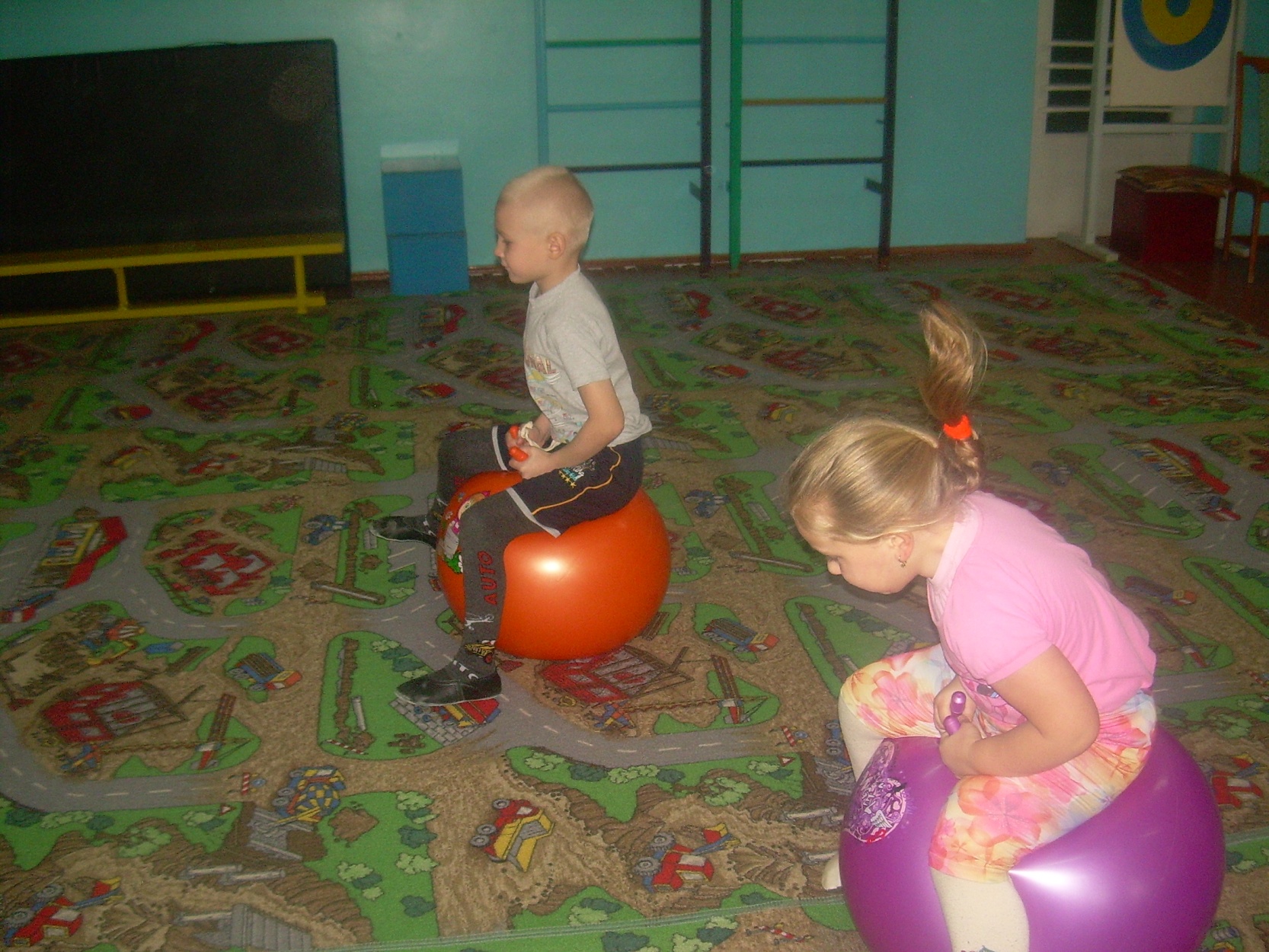 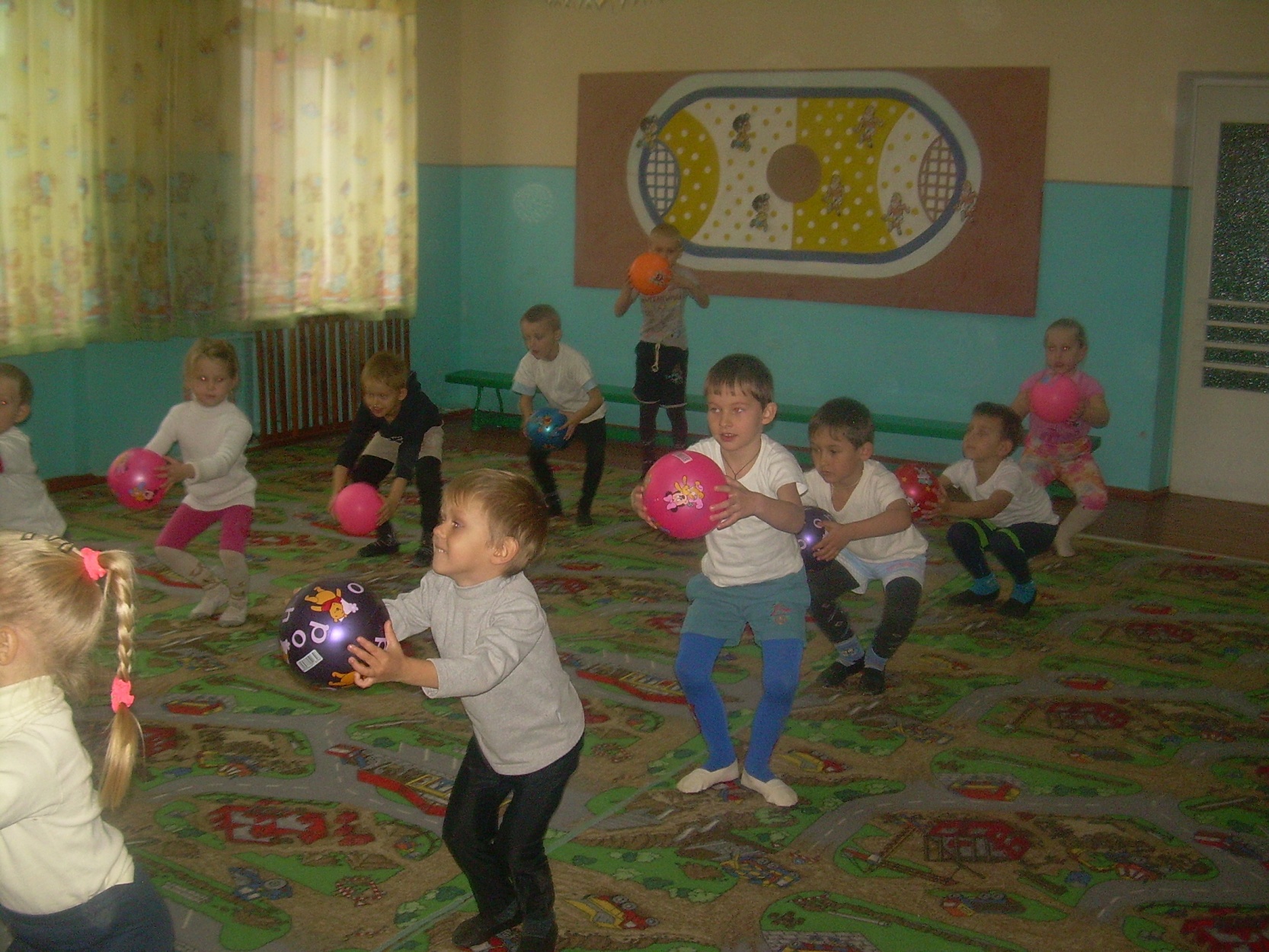 Релаксация
. Релаксация - комплекс расслабляющих упражнений, снимающих напряжение мышц рук и ног, мышц шеи и речевого аппарата.
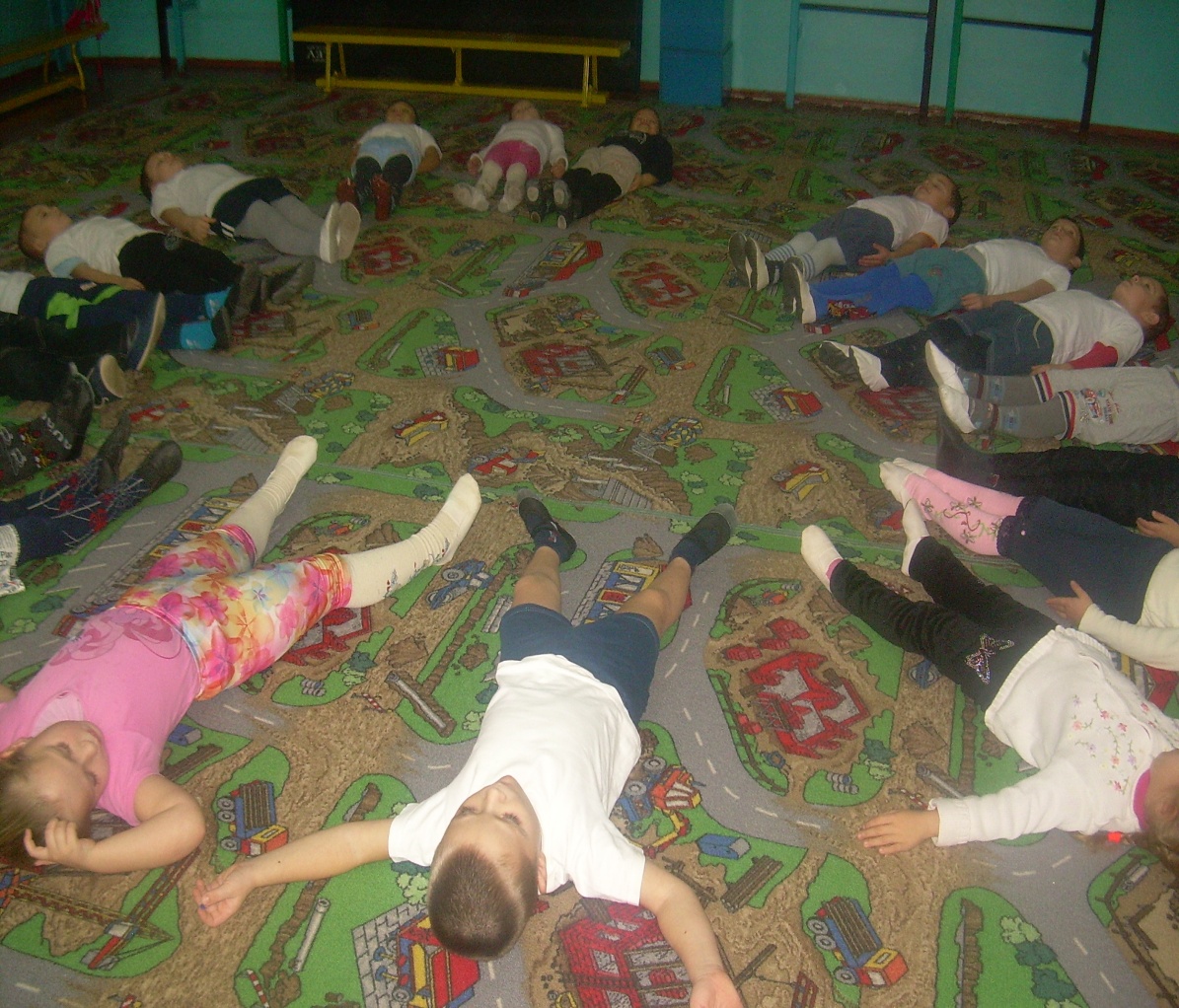 Самомассаж
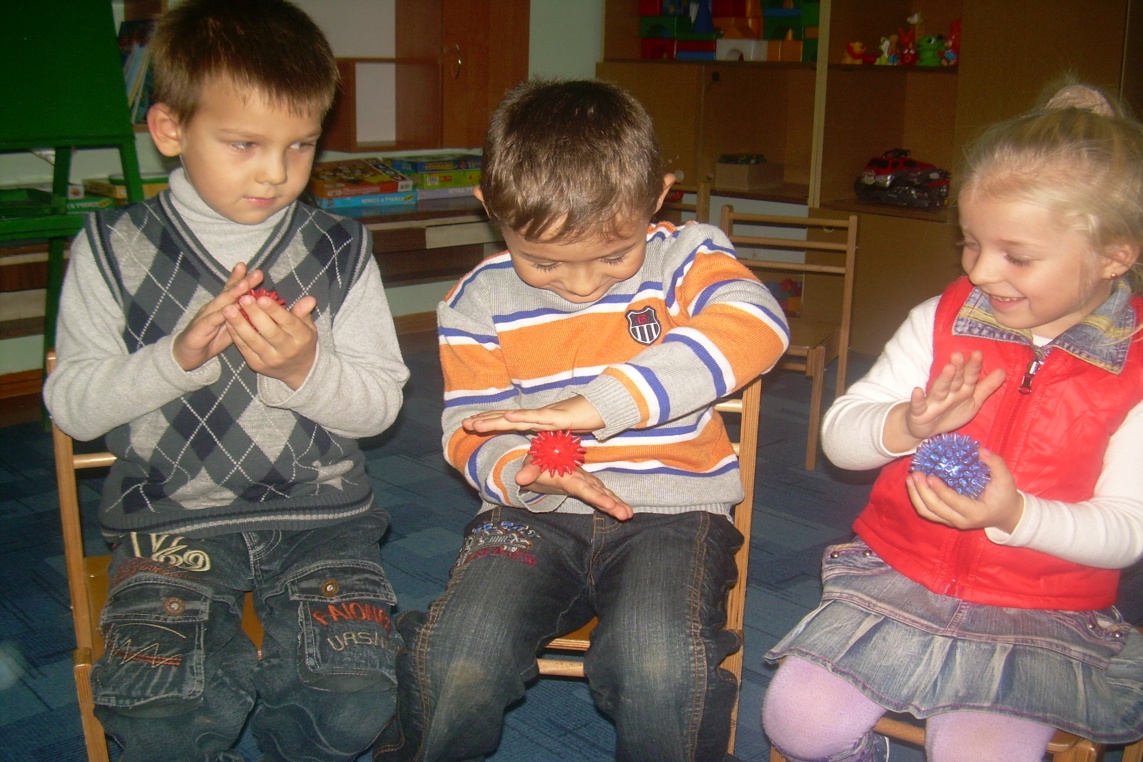 Самомассаж – это массаж, выполняемый самим ребёнком. Для более успешного формирования мелкой моторики в качестве заключительных упражнений используем обучение детей приемам самомассажа и расслабления кистей рук и пальцев.
Точечный массаж – это воздействие на биологически активные точки, расположенные на коже человека. 
      
      Как известно, кожа – своего рода «броня», защищающая внутренние органы. Под влиянием инфекции, из-за постоянно идущего размножения вирусов в слизистых оболочках дыхательных путей, лор-органов и пищеварительного тракта защитные свойства кожи нарушаются: она становится проницаемой в первую очередь для электромагнитных полей, в окружении которых мы живем.
Послесоновая гимнастика
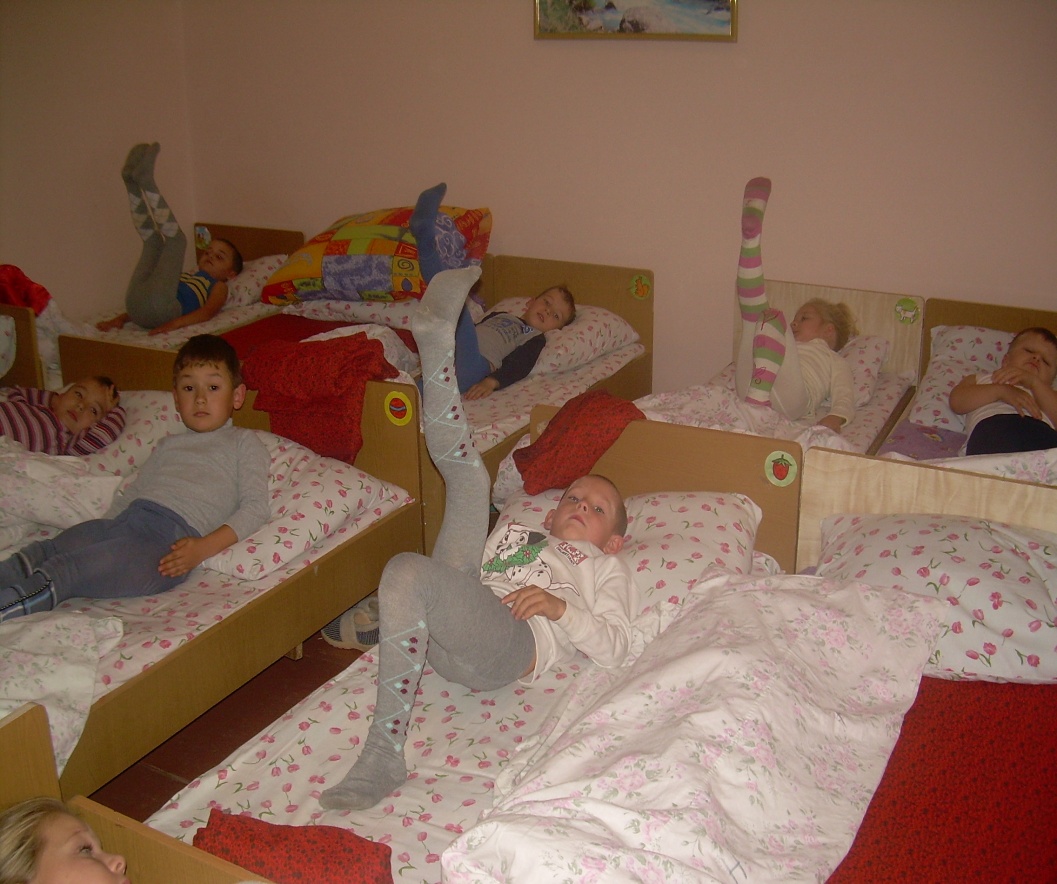 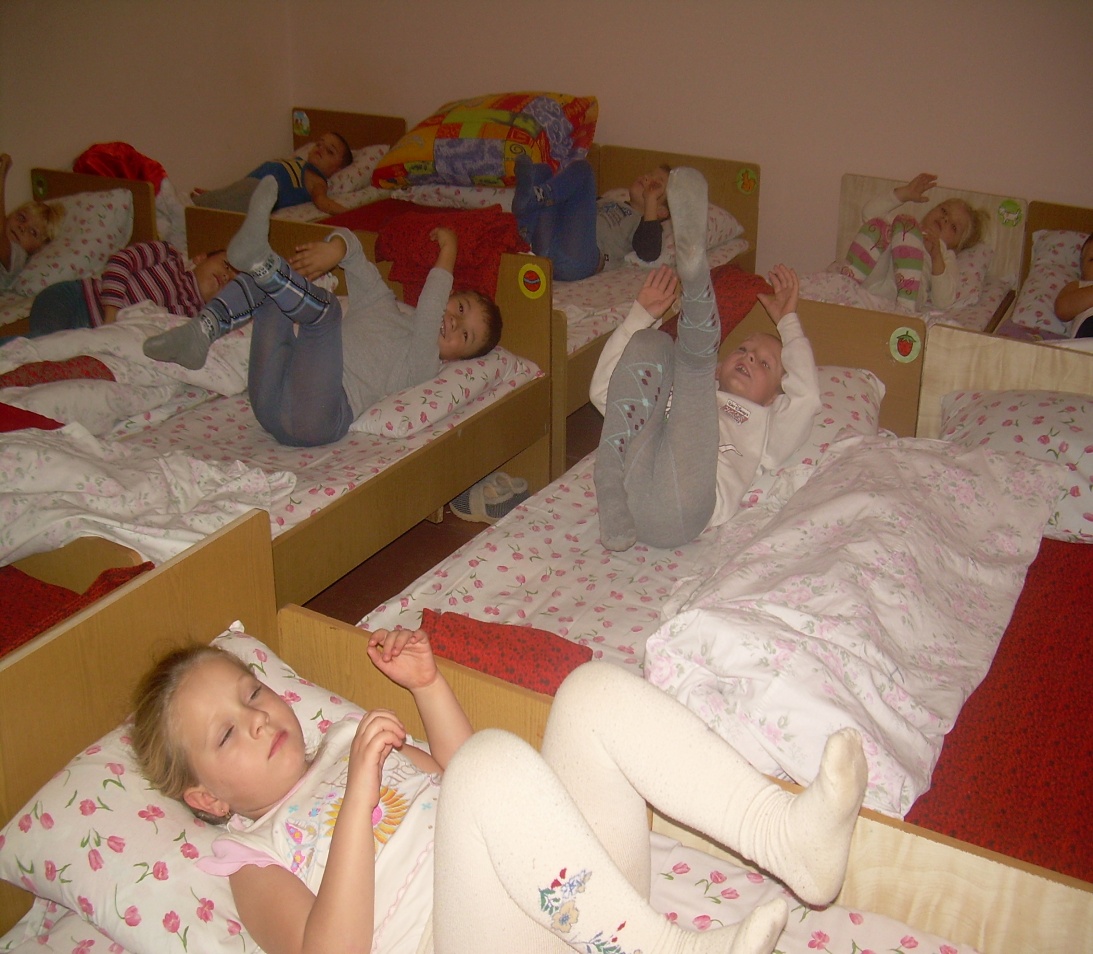 Взаимодействие  с семьей по вопросам охраны и укрепления здоровья детей
Информационные стенд для родителей рубрики, освещающие вопросы оздоровления без лекарств (комплексы упражнений для профилактики нарушений опорно- двигательного аппарата, органов зрения, для  развития общей и мелкой моторики, пальчиковые игры. 
Информационный стенд медицинских работников о медицинской профилактической работе с детьми в ДОУ. 
Приобщение родителей к участию в физкультурно-массовых мероприятиях ДОУ (соревнования, спортивные праздники, дни открытых дверей, Дни и Недели здоровья и др.). 
Консультации, беседы с родителями по 
      вопросам здоровьесбережения.
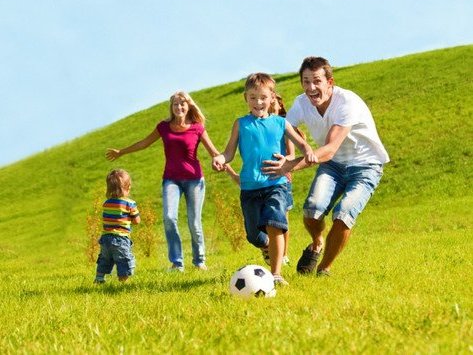 Существует десять золотых правил здоровьесбережения
Соблюдайте режим дня! 
Обращайте больше внимания на питание! 
Больше двигайтесь! 
Спите в прохладной комнате! 
Не гасите в себе гнев, дайте вырваться ему наружу! 
Постоянно занимайтесь интеллектуальной деятельностью! 
Гоните прочь уныние и хандру! 
Адекватно реагируйте на все проявления своего организма! 
Старайтесь получать как можно больше положительных эмоций! 
Желайте себе и окружающим только добра!
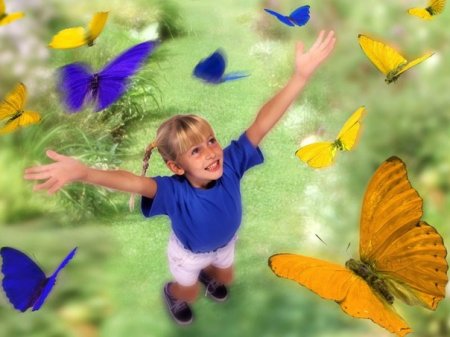 Здоровый ребенок – успешный ребенок
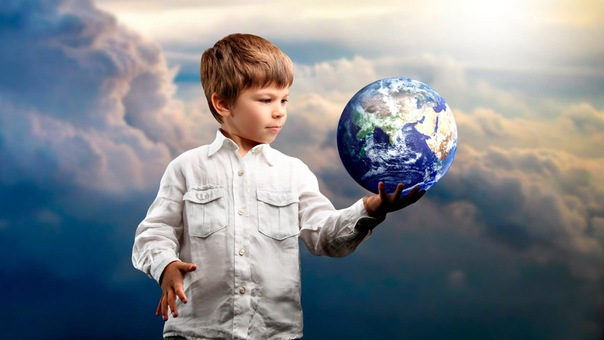 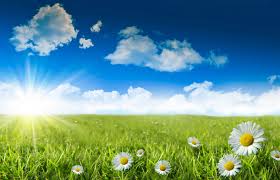 Будьте здоровы!
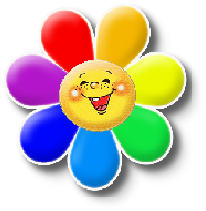 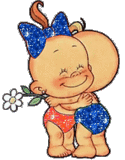 Спасибо за внимание!